Специфіка переходу від романтизму до реалізму. Романтизм у Німеччині. Гофман як представник гротескної течії романтизму. «Крихітка Цахес на прізвисько Цинобер»
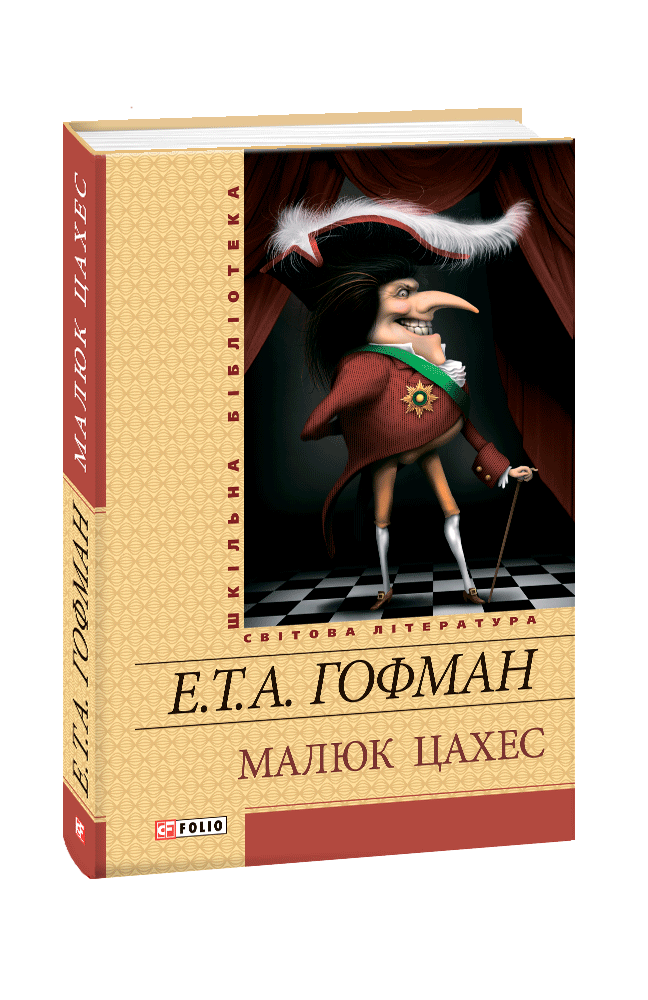 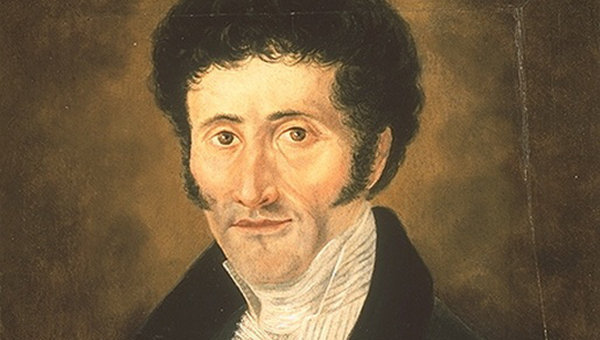 По буднях я юрист і хіба тільки трошечки 
музикант, вдень в неділю я малюю, а вечорами 
до пізньої ночі я - вельми дотепний фантазер. 
Е.Т.А.Гофман
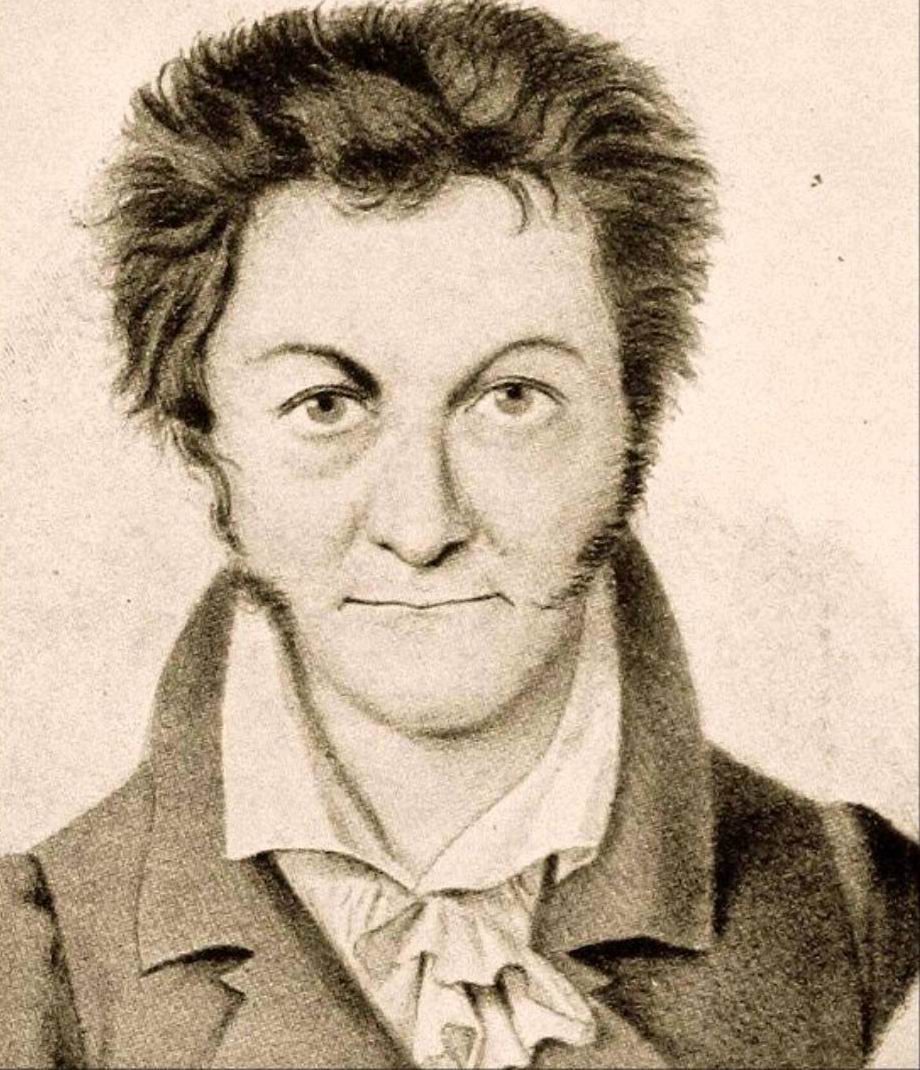 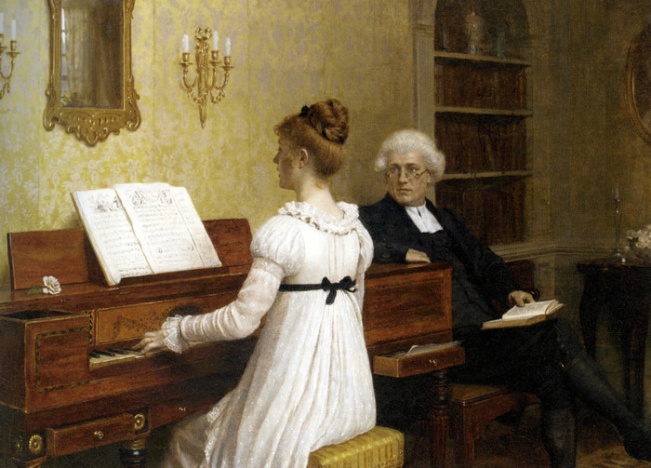 Створити інтелект-карту
література
РОМАНТИЗМ
музика
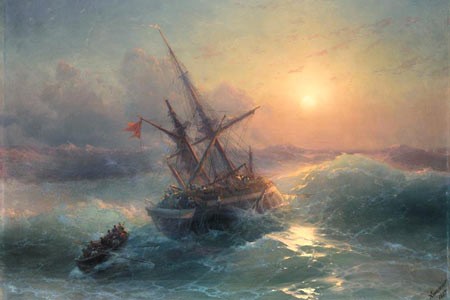 живопис
архітектура
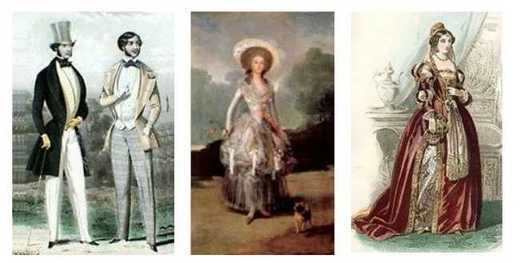 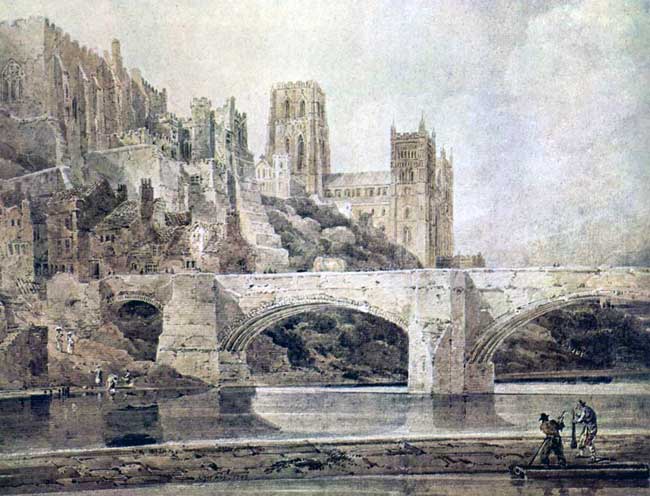 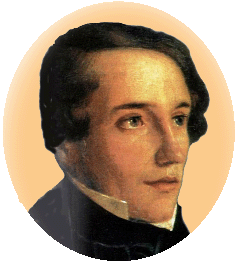 «У нього була зовнішня різкість: різкі рухи, гострі високо підняті плечі, високо і прямо посаджена голова, неслухняне волосся, підстрибуюча хода» .
«Він був не такий як усі, ніби зітканий з протиріч: м’який, лагідний погляд і іронічна посмішка». 
«Друзів було небагато, більшість не розуміла дивака і не любила». 
«Так він любив працювати в кімнаті, обклеєній чорними шпалерами, а на лампу одягав то білий, то зелений, то блакитний абажур».
Скласти кластер «Е. Гофман»
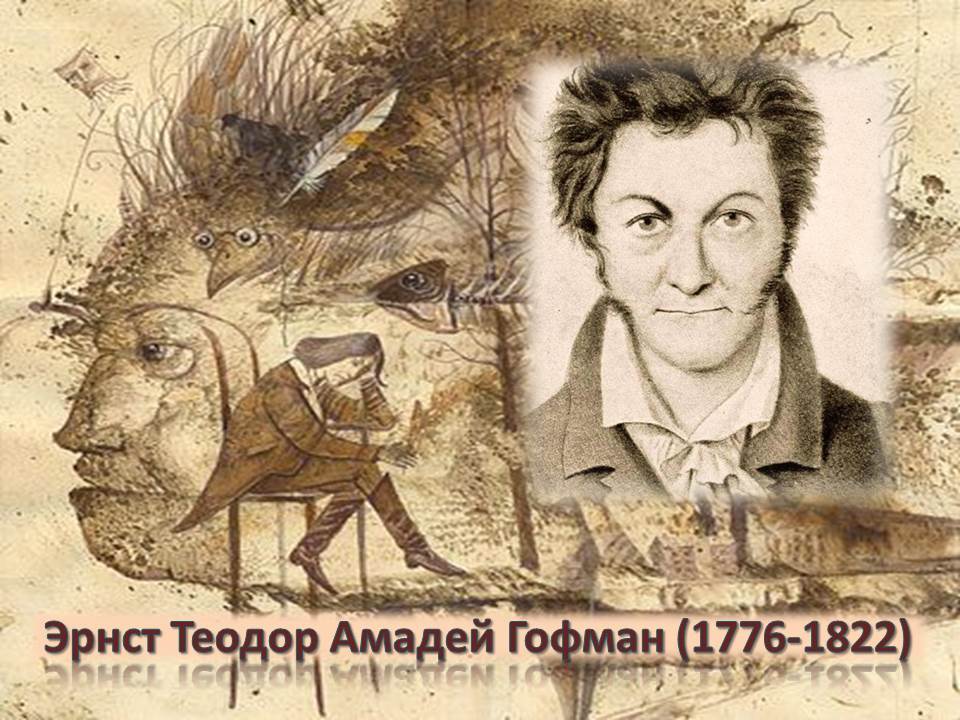 народився
родина
освіта
захоплення
літературна діяльність
Історія написання повісті-казки «Крихітка Цахес, на прізвисько Циннобер»
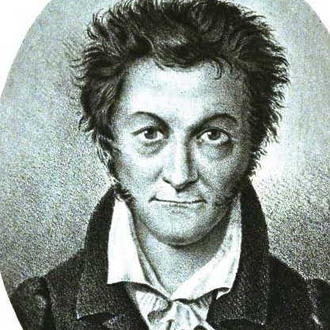 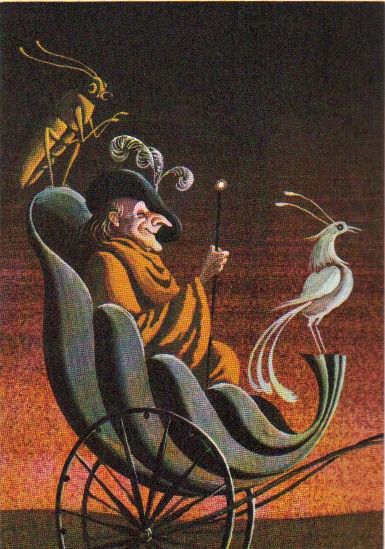 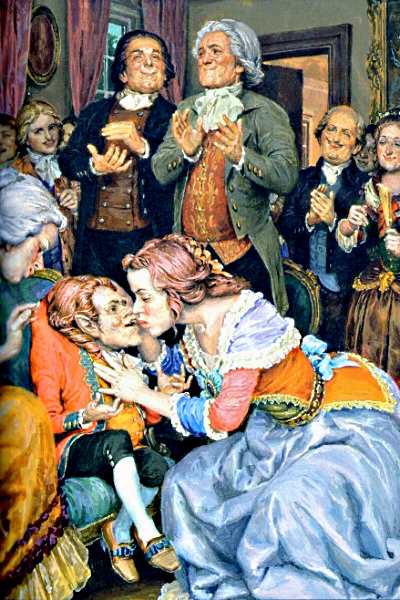 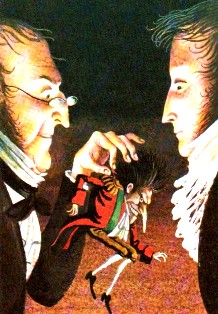 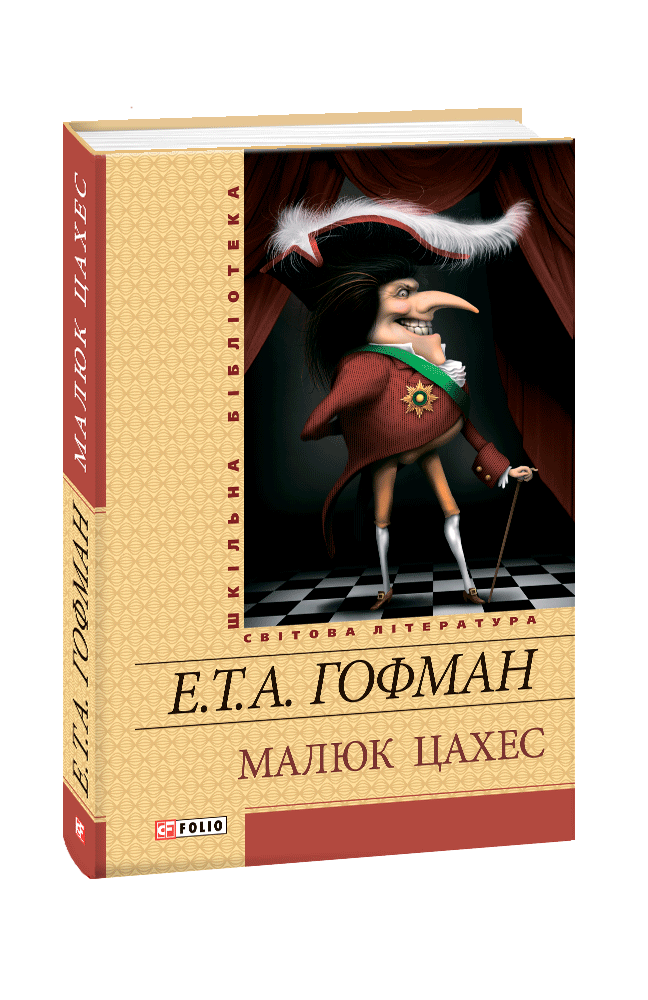 Домашнє завдання
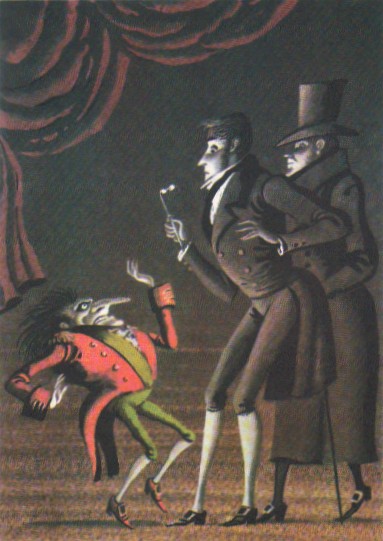 1.За посиланням зібрати пазли і дати характеристику герою у вигляді кластеру, який відкриється вам. 
2. За допомогою тексту і кроссенсу зробити тези «Запровадження освіти в Керепесі» .